Ch. 2 vocab (7-15)
7. dragon boat
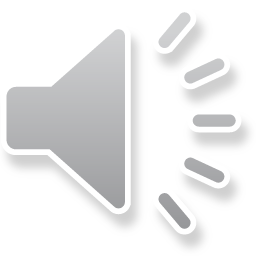 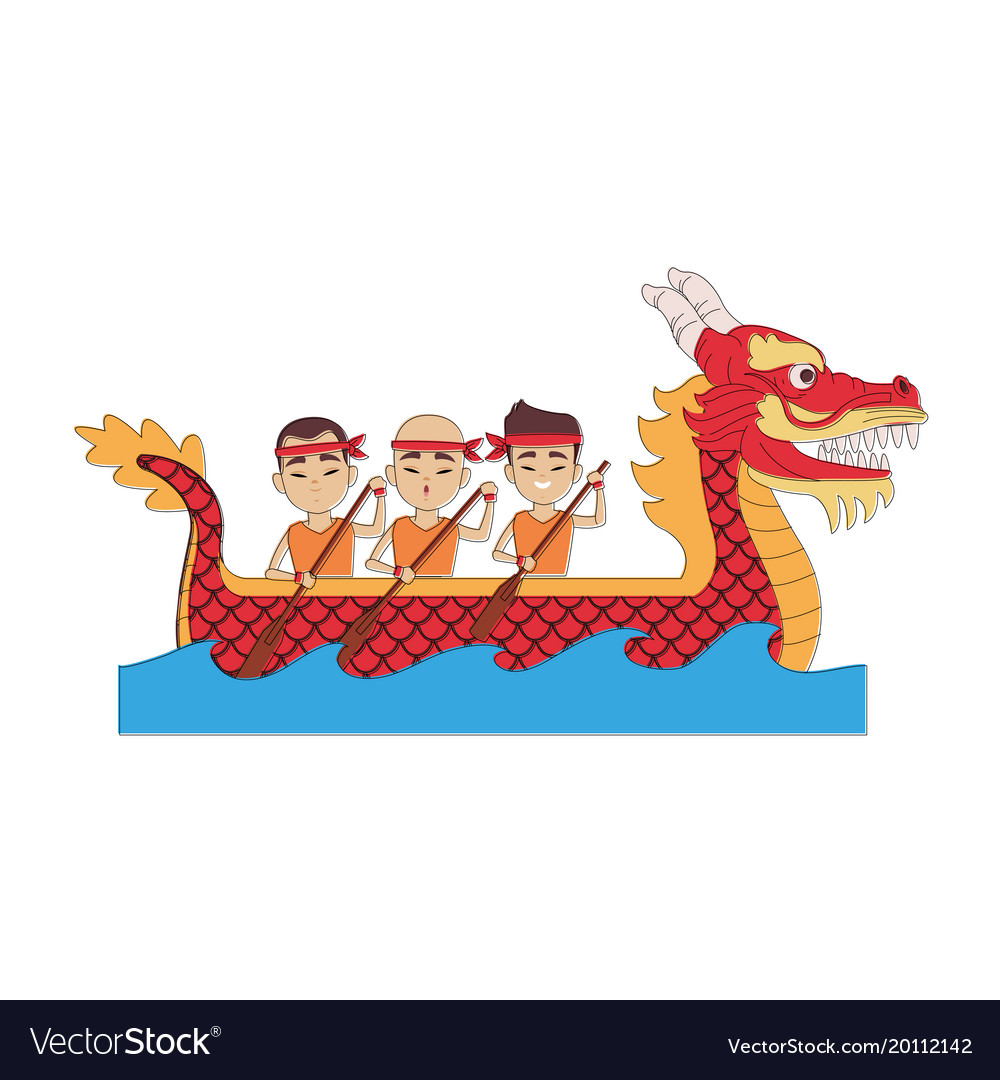 8. lucky money
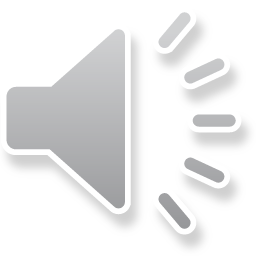 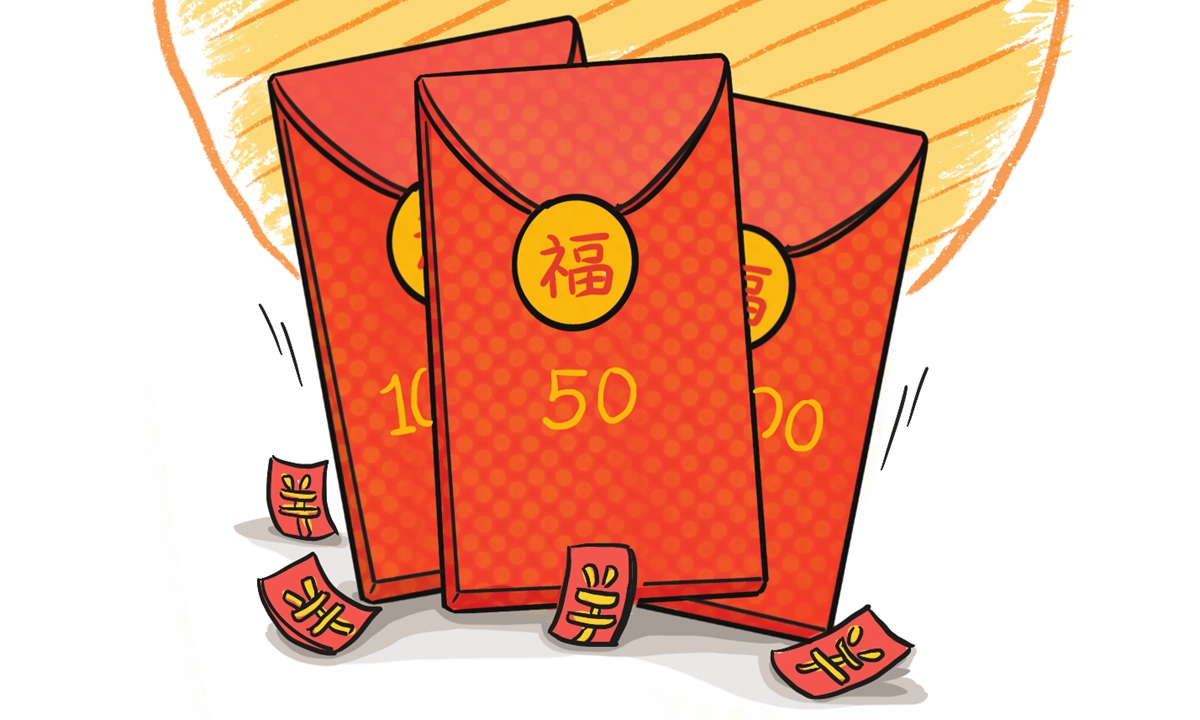 9. moon cake
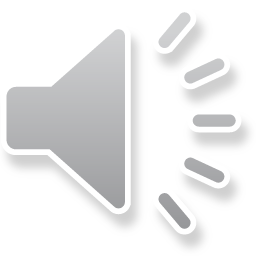 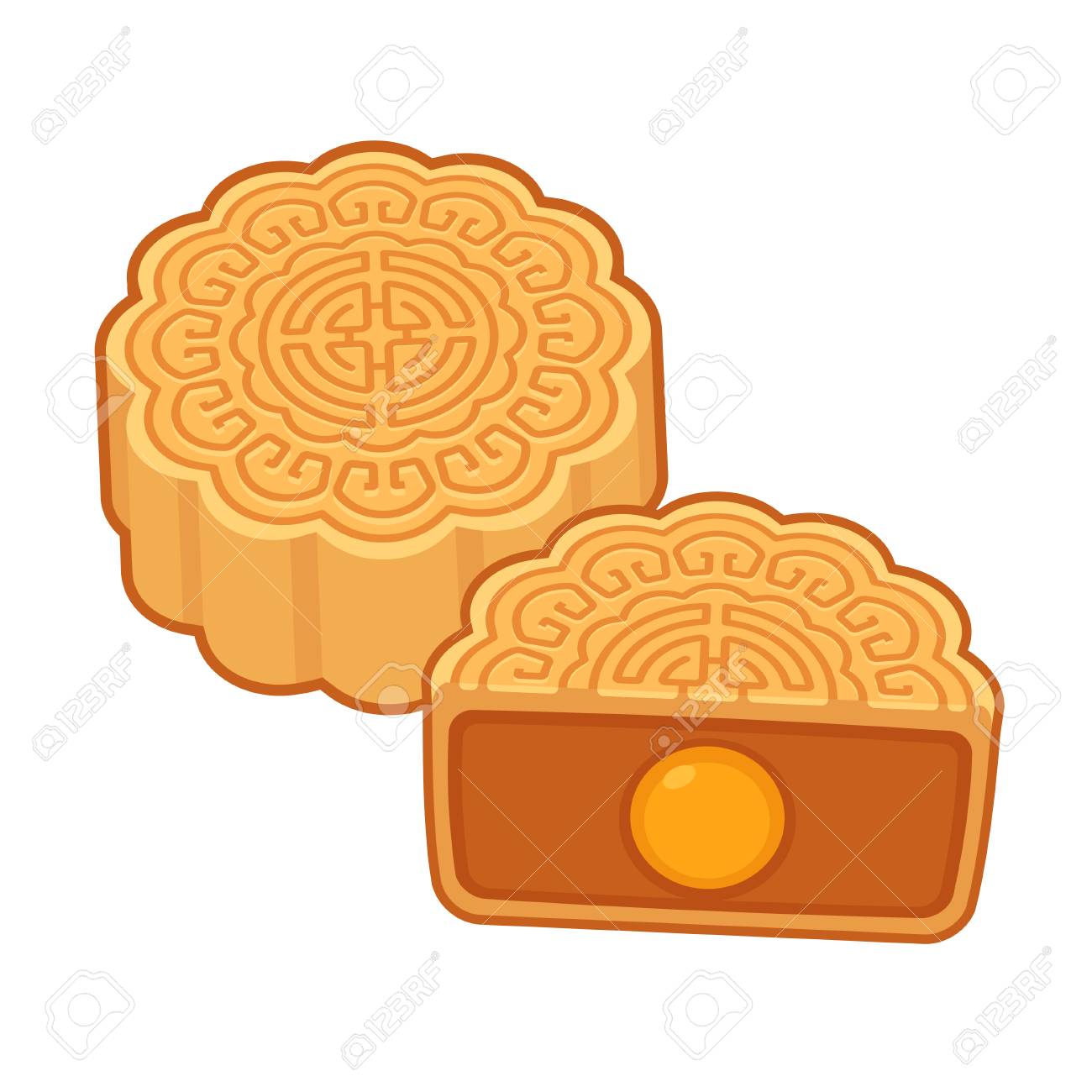 10. chocolate egg
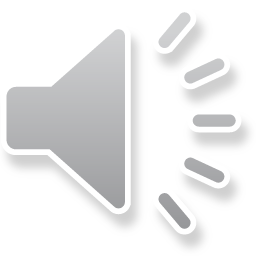 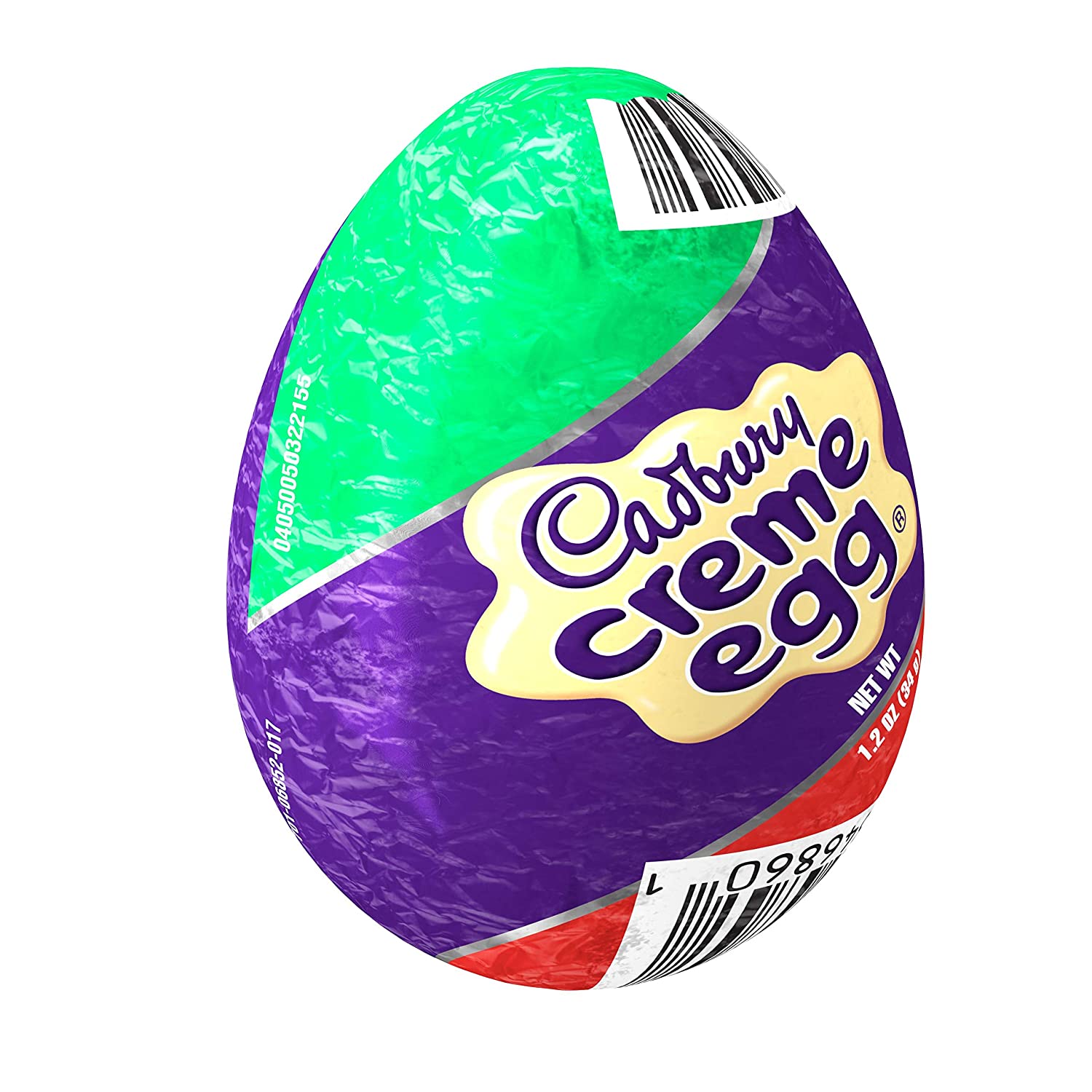 11. fireworks
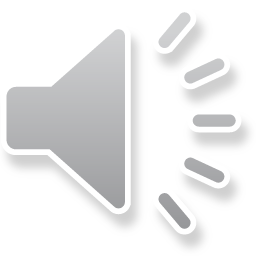 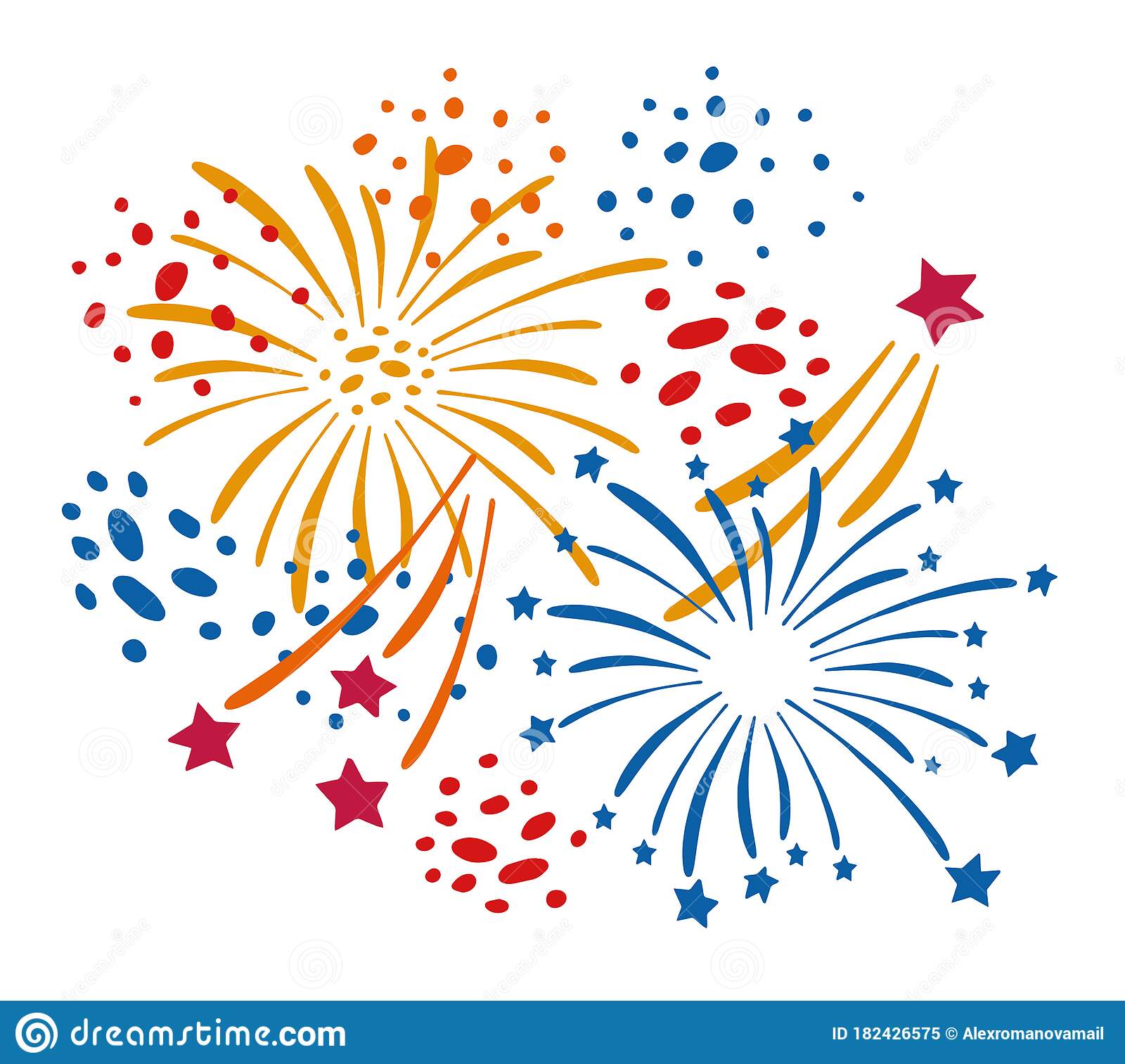 12. present
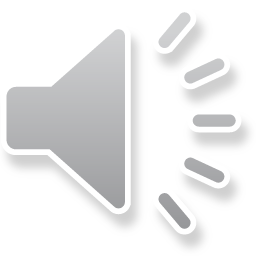 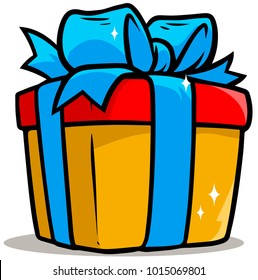 13. send
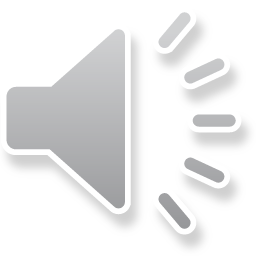 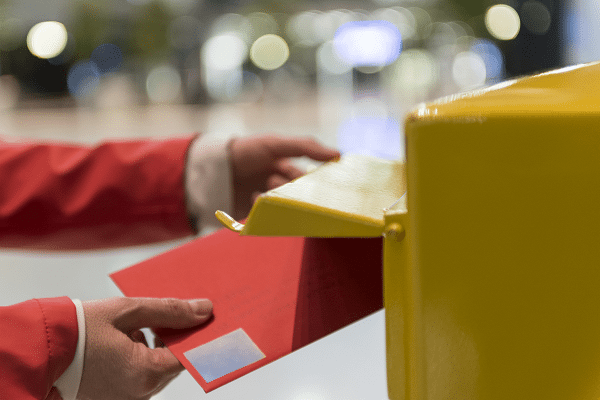 14. card
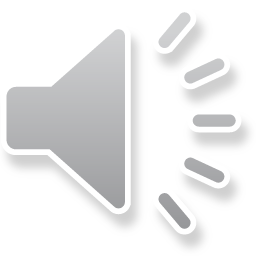 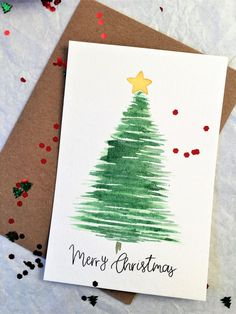 15. which
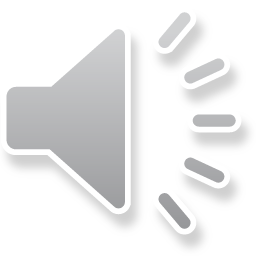 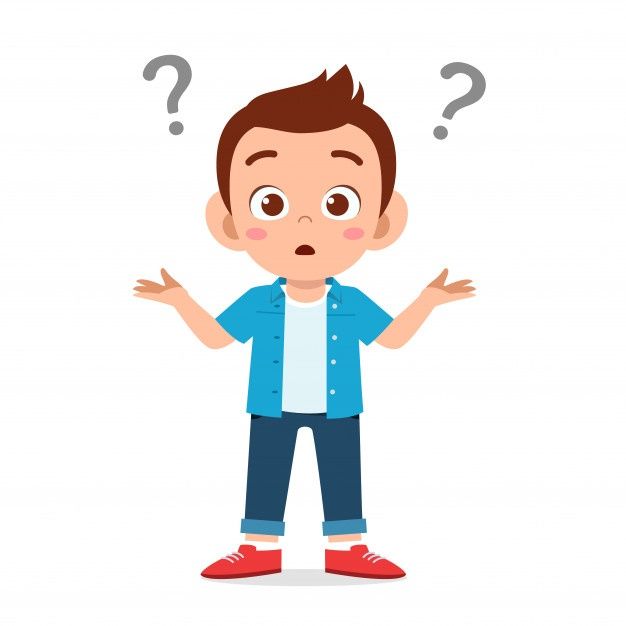 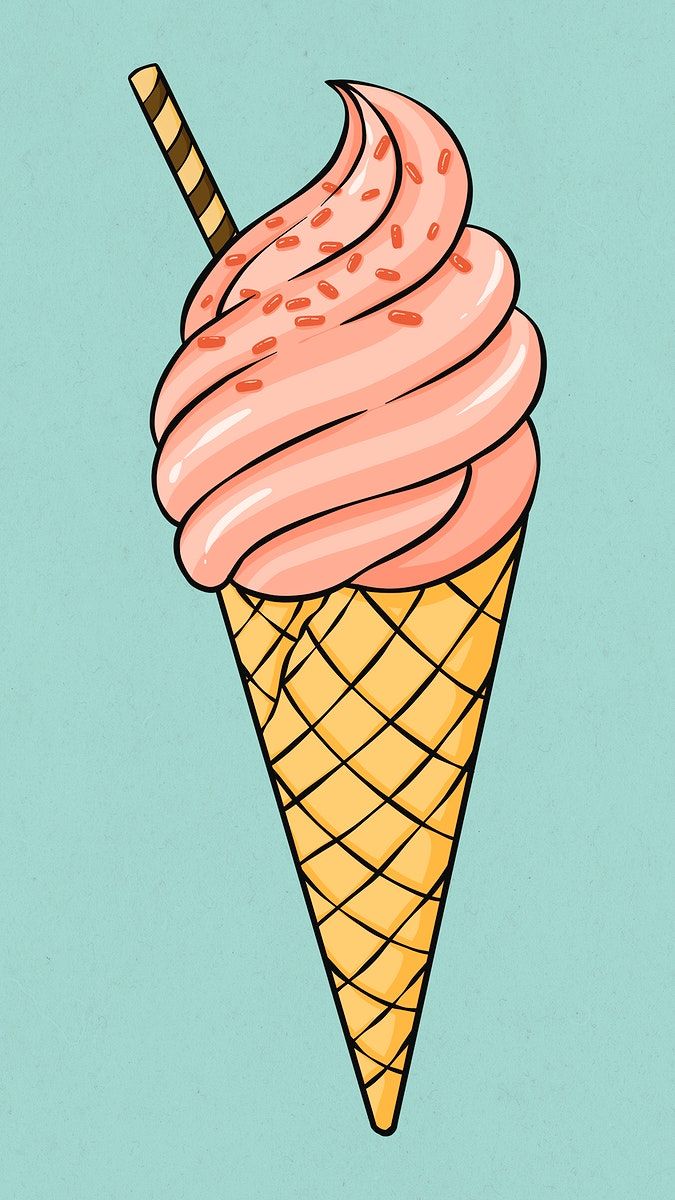 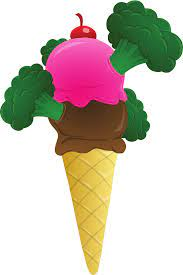 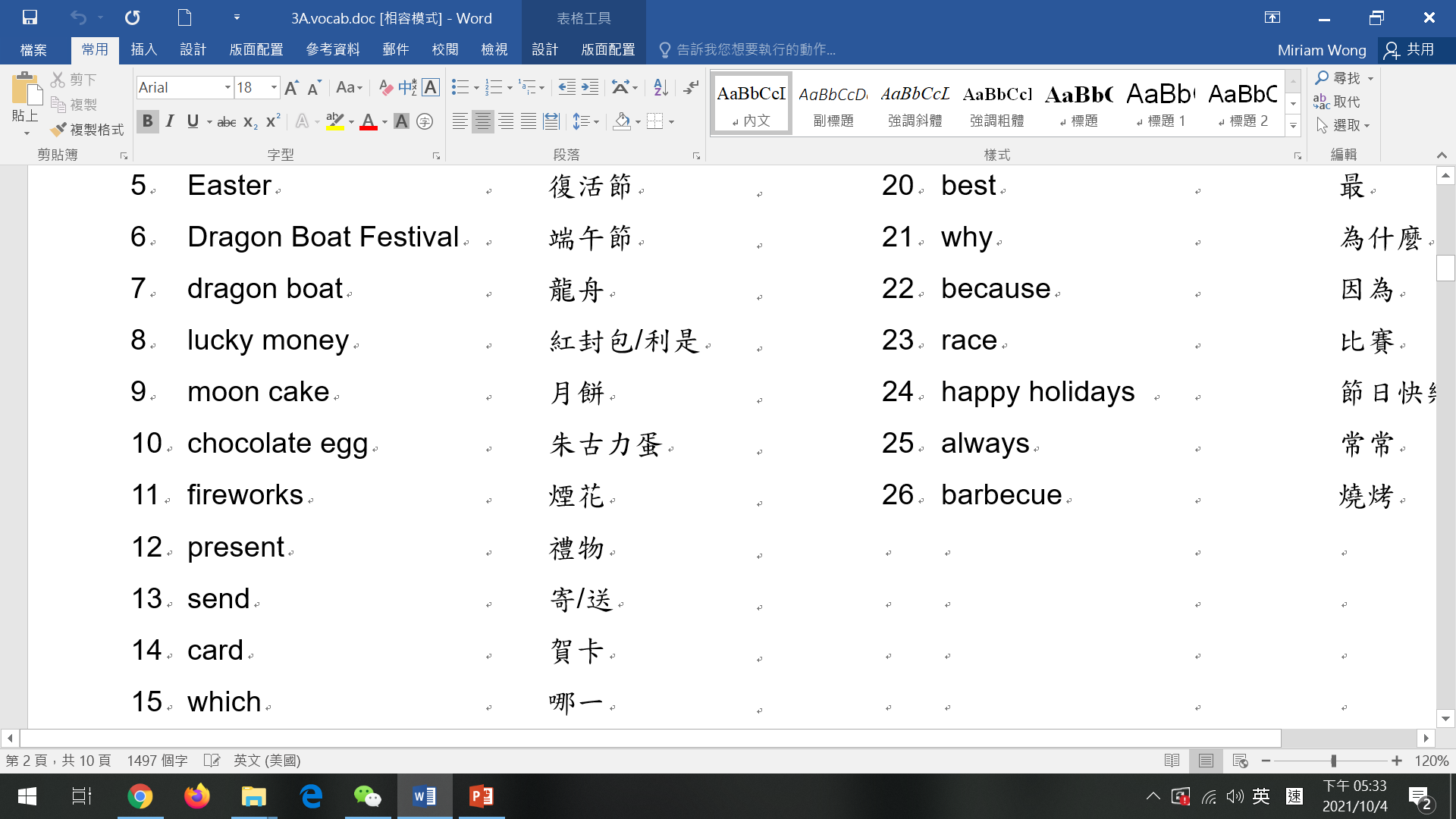 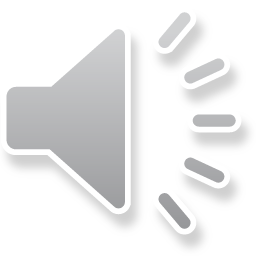 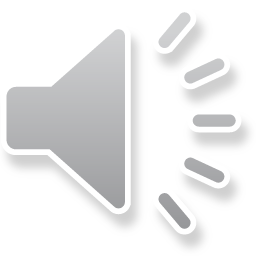 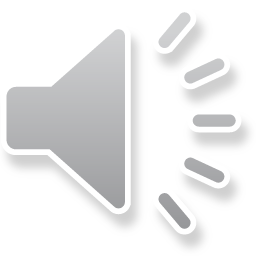 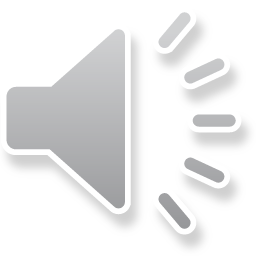 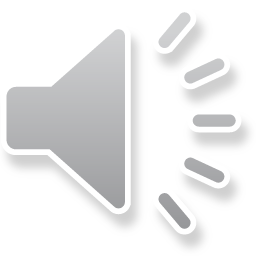 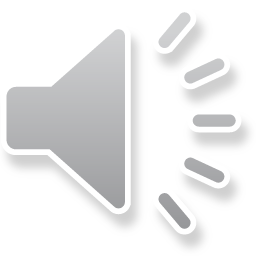 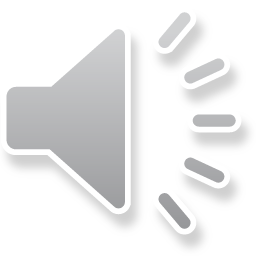 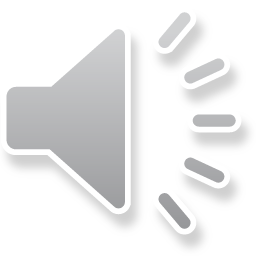 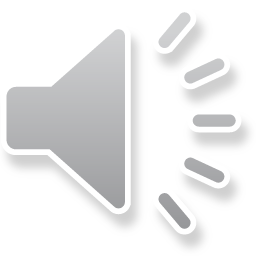